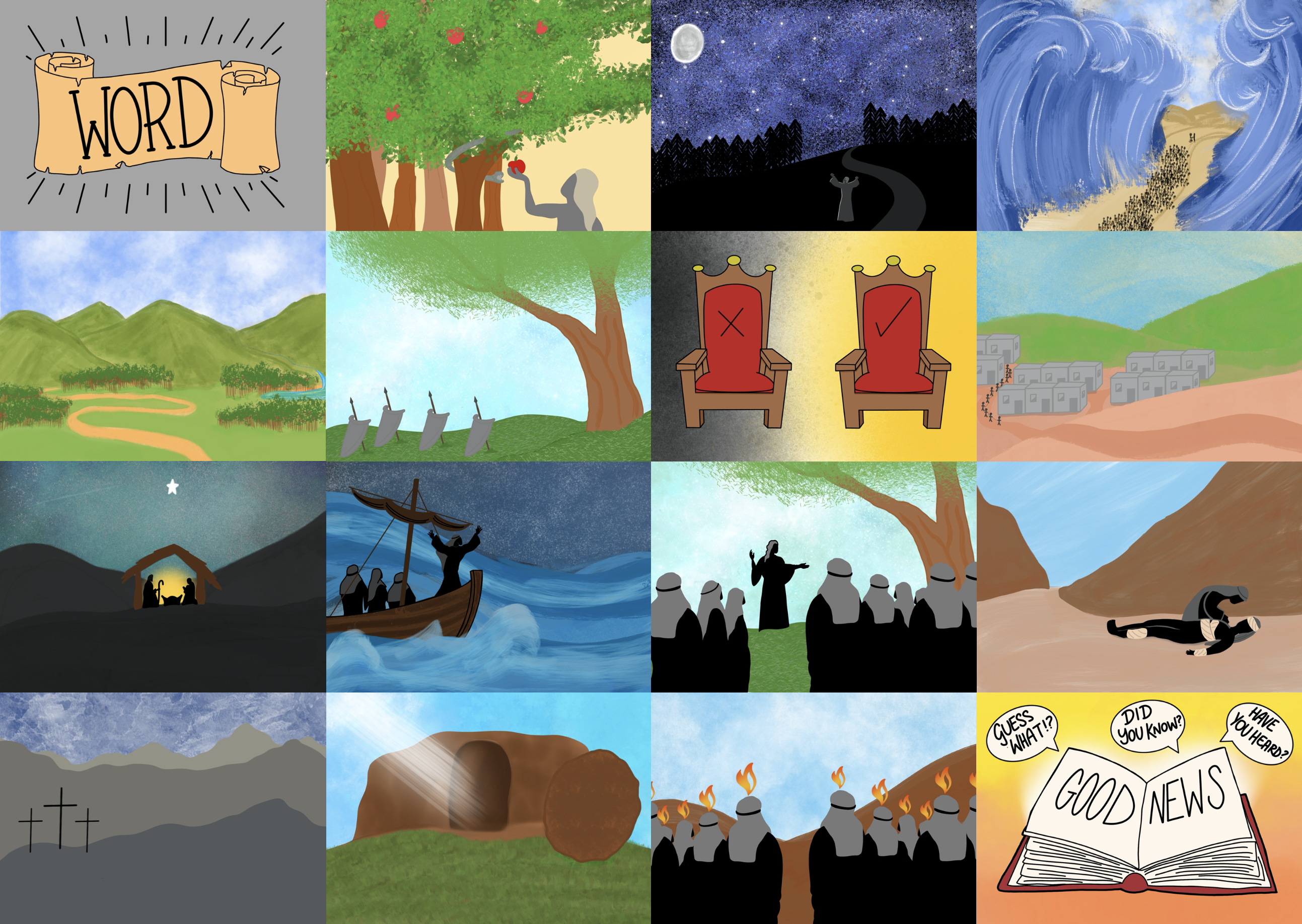 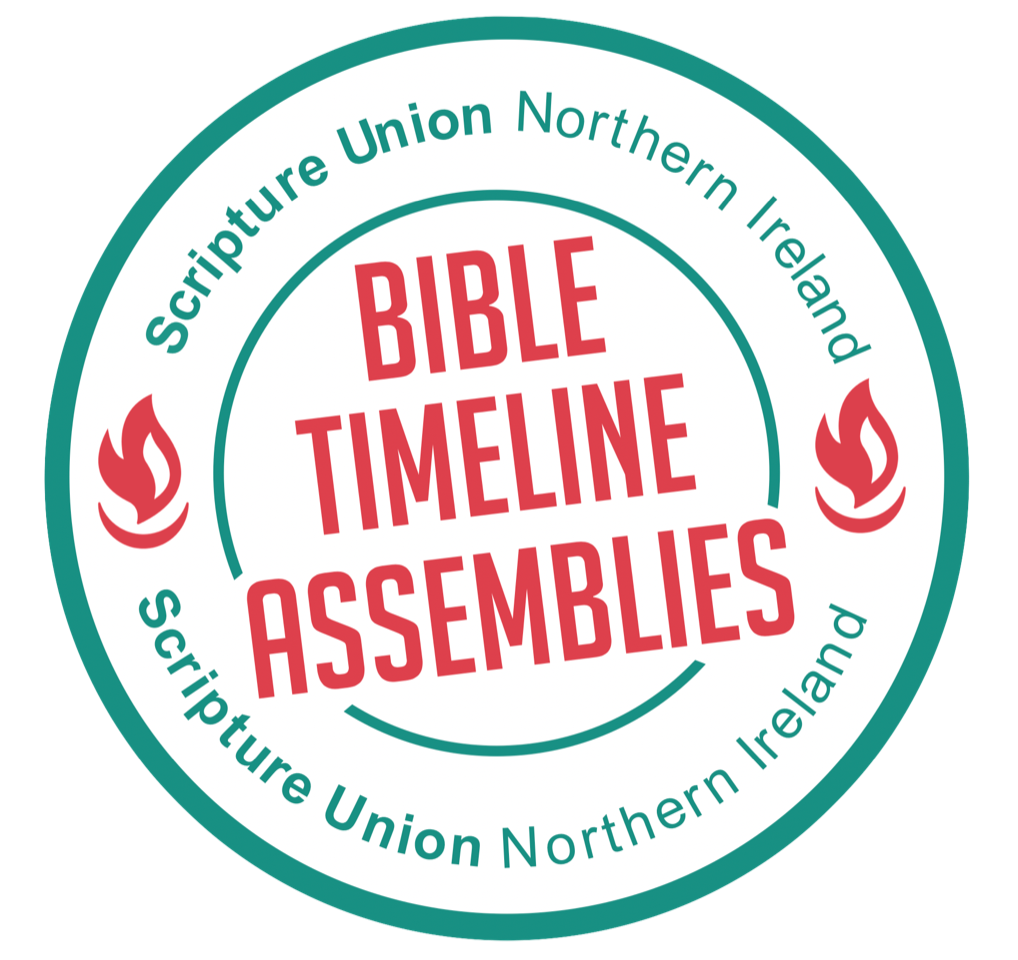 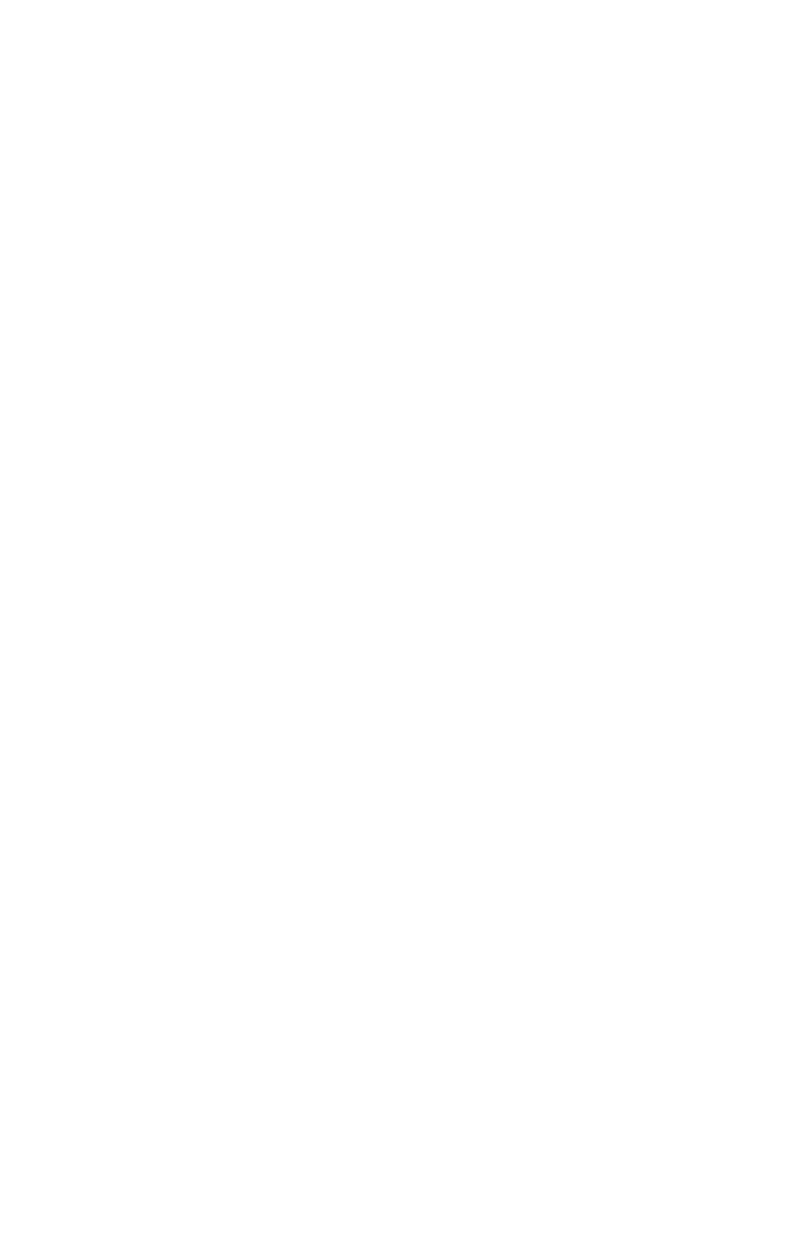 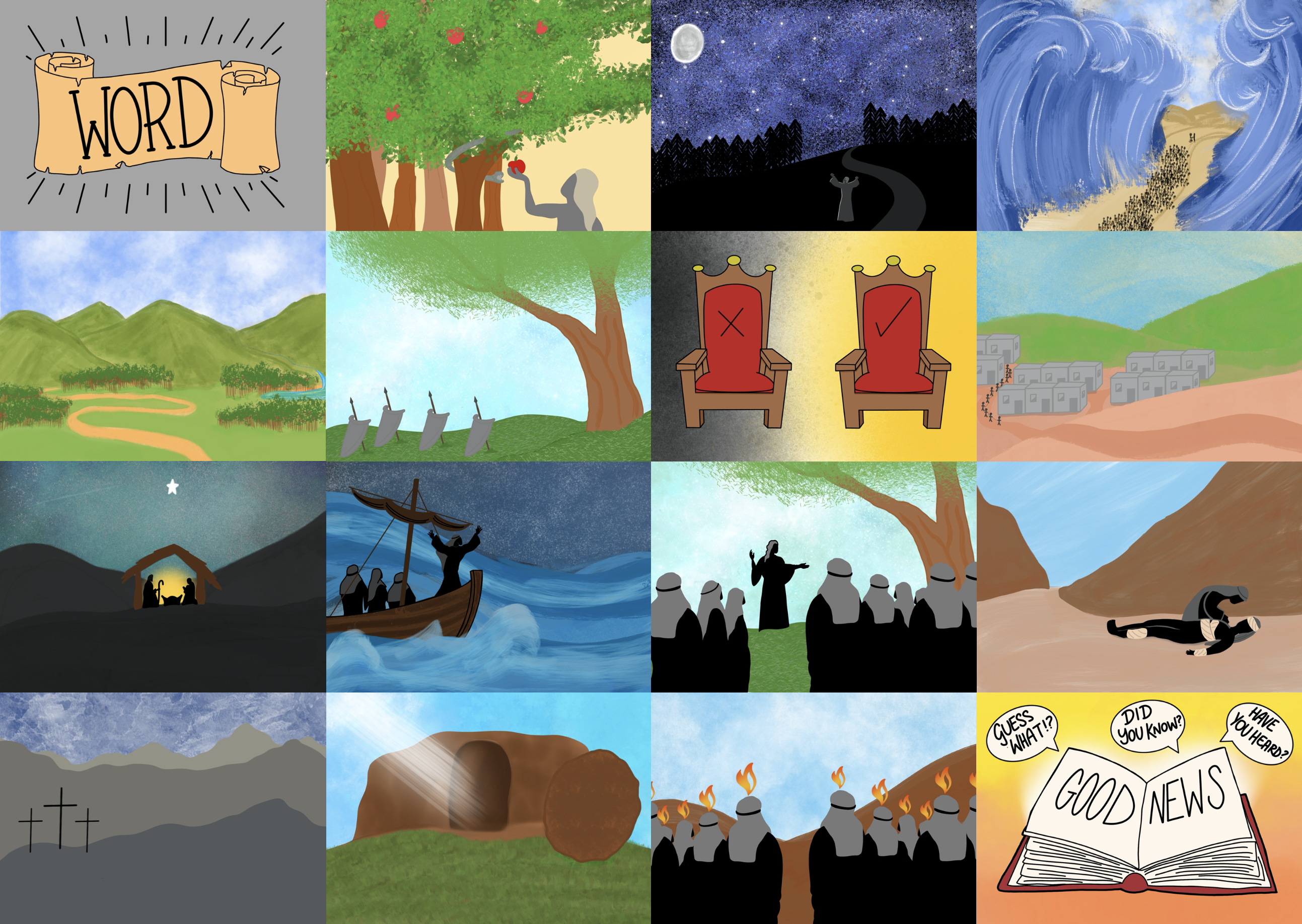 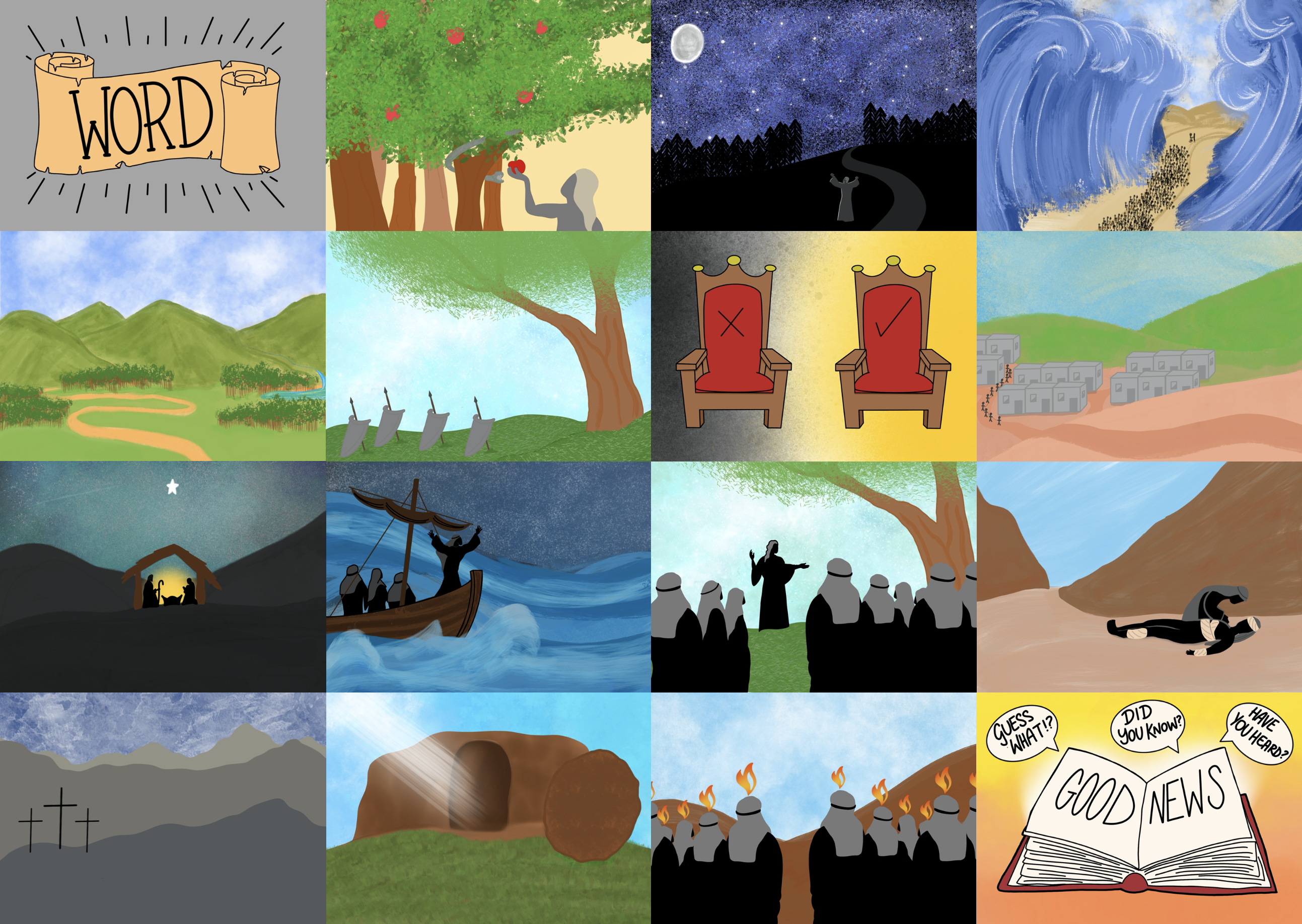 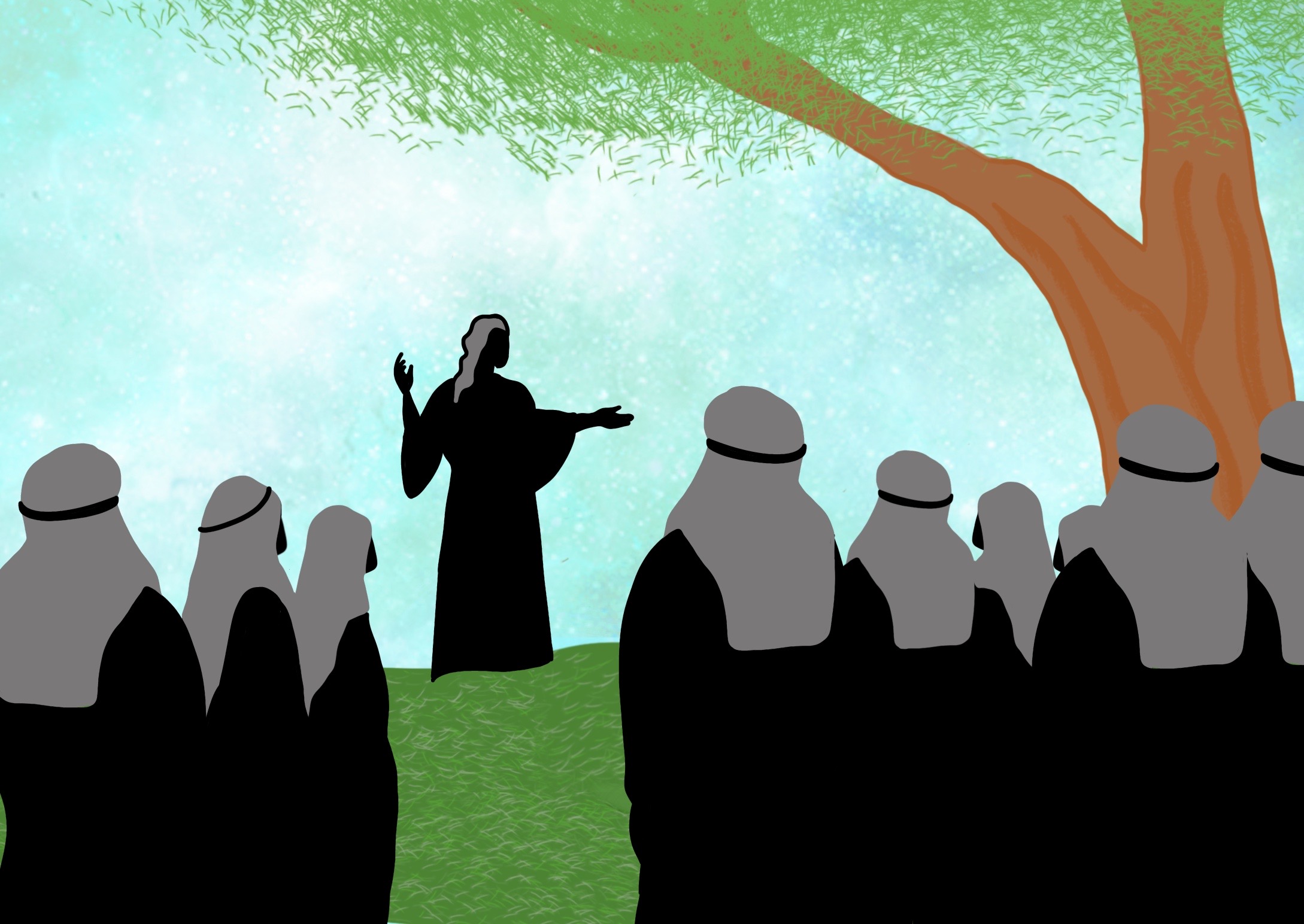 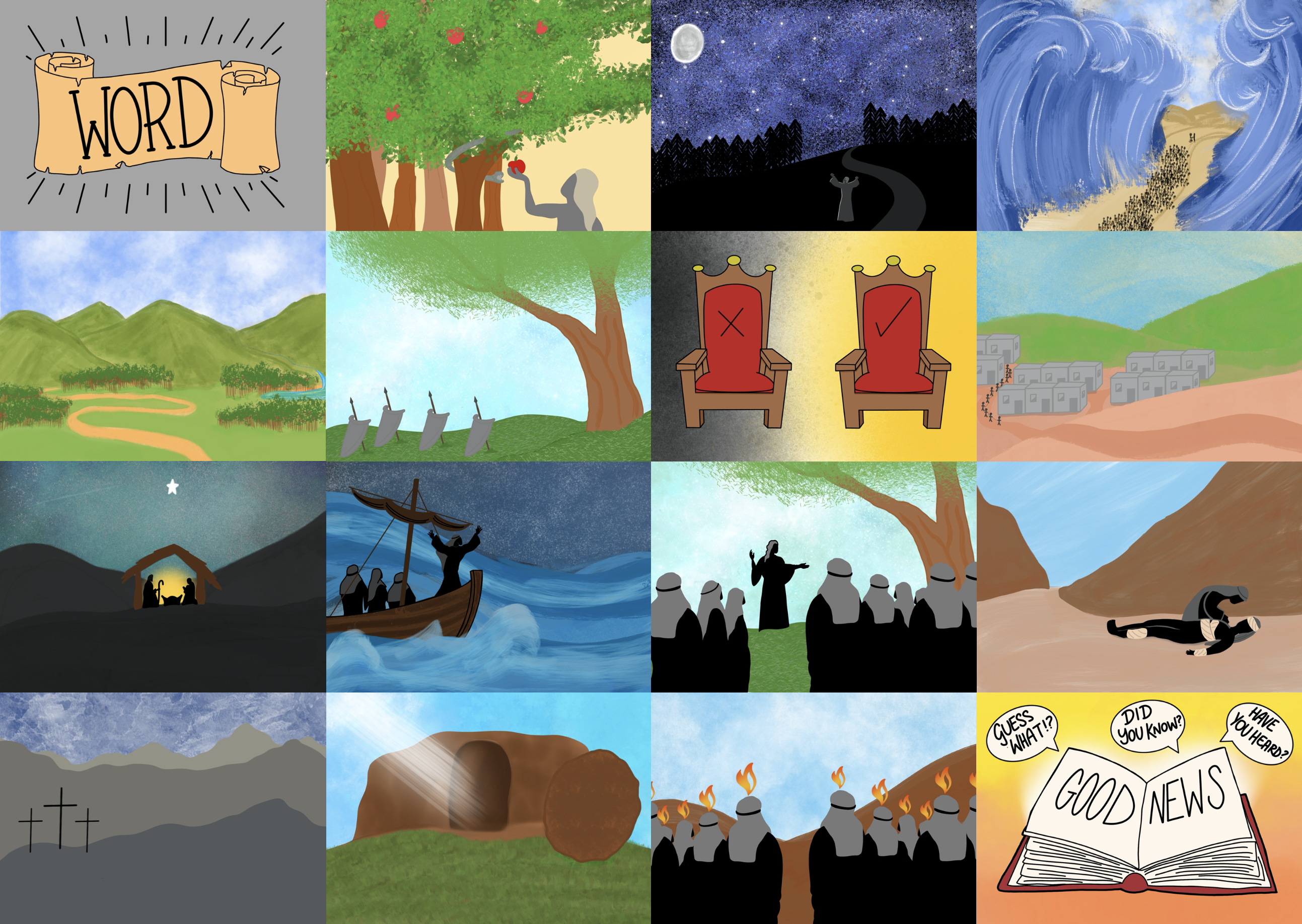 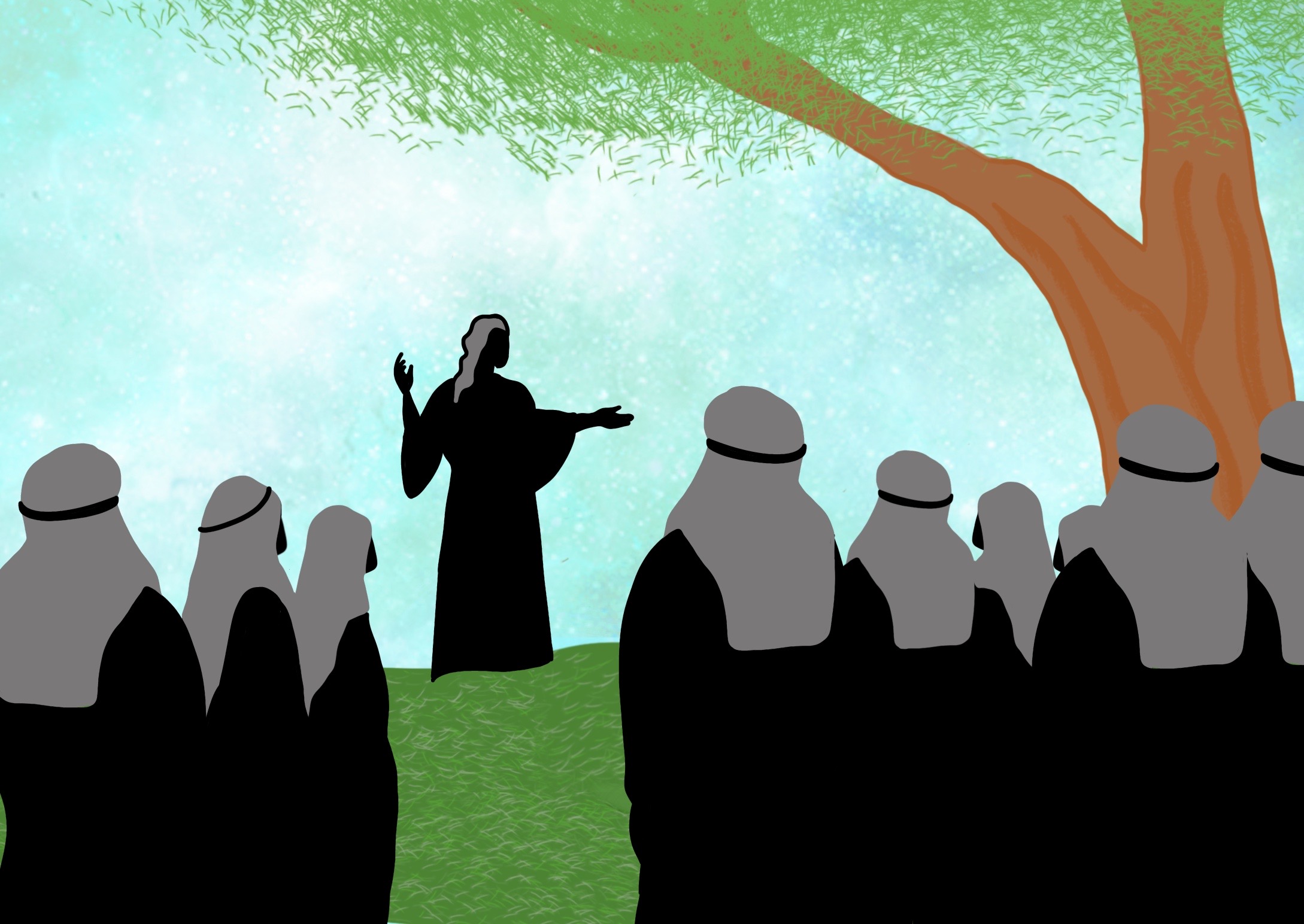 He brought us Good News from the Father above,
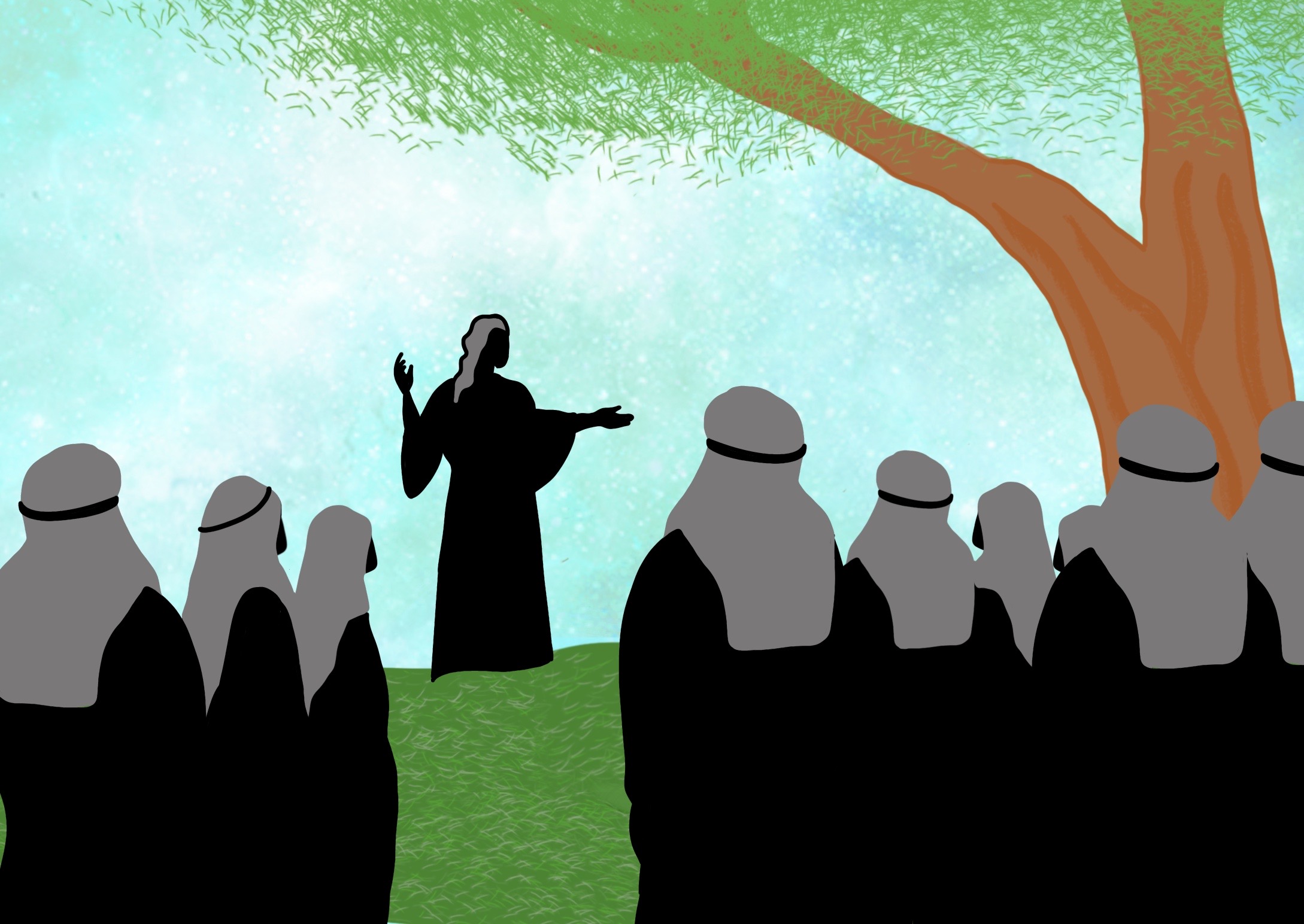 The kingdom of Heaven is like treasure hidden in a field
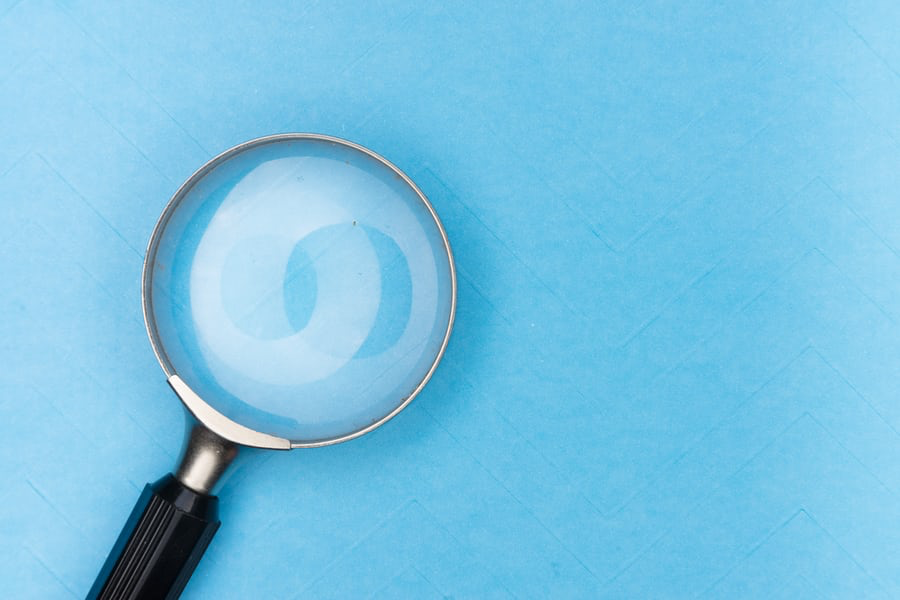 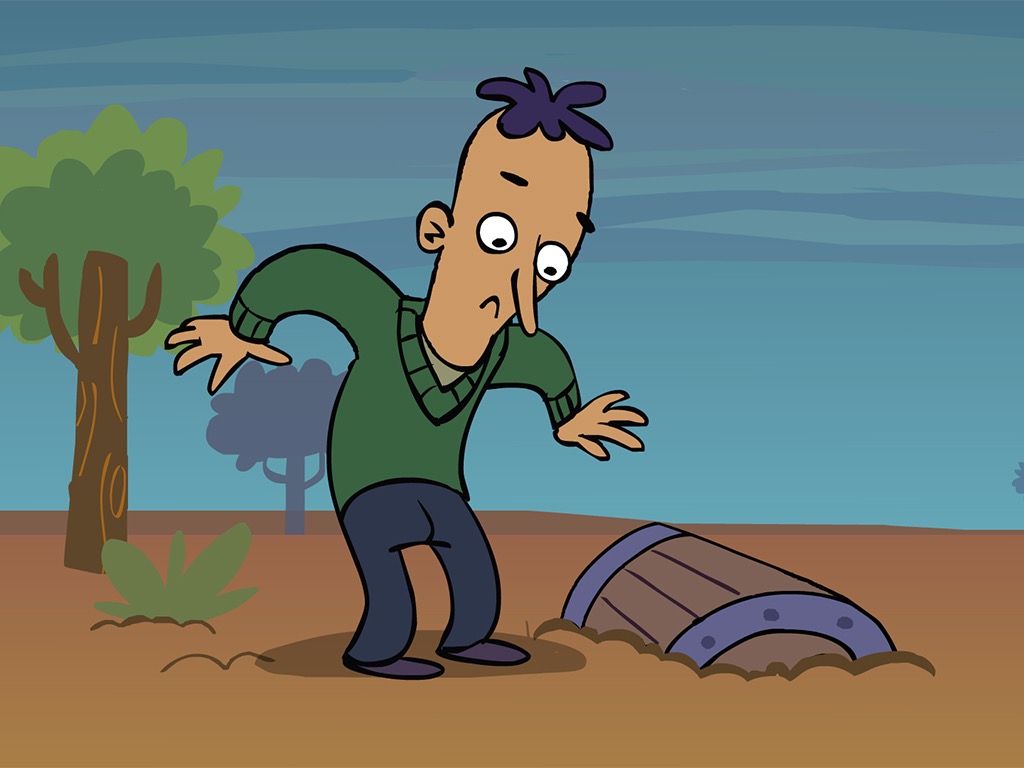 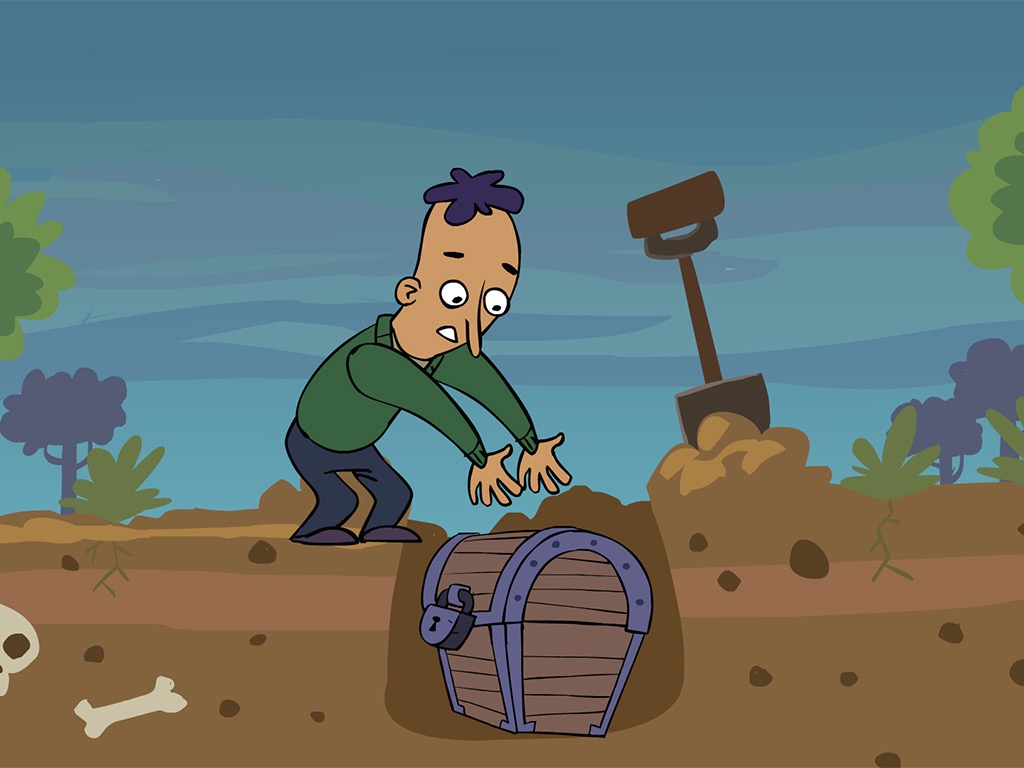 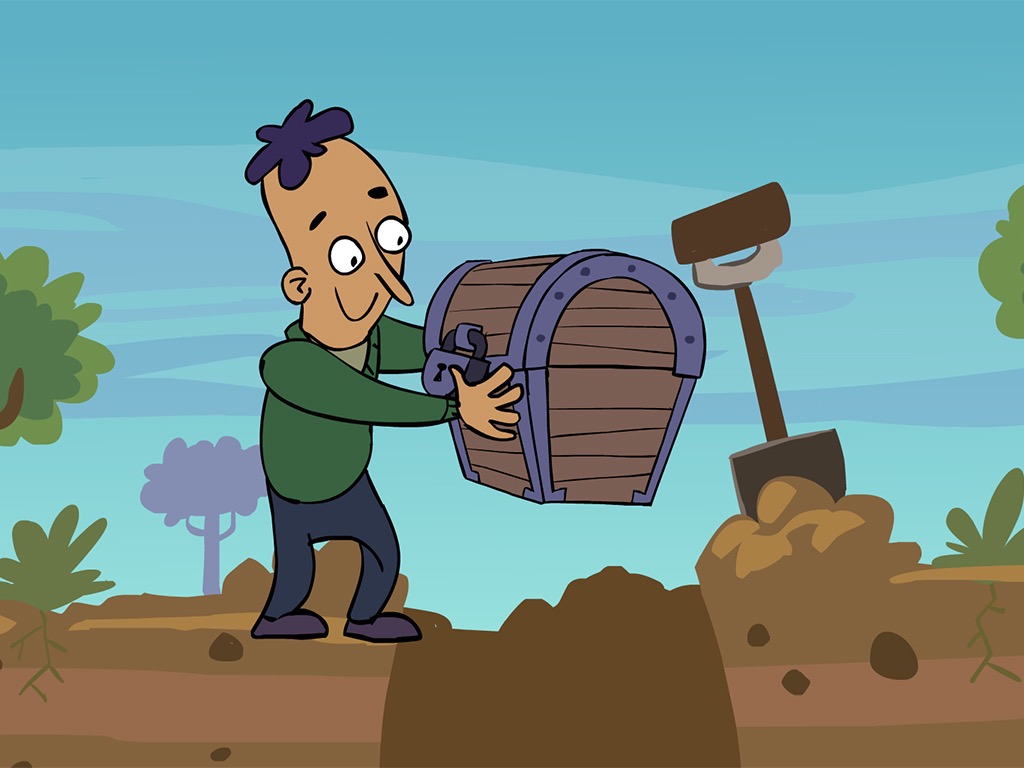 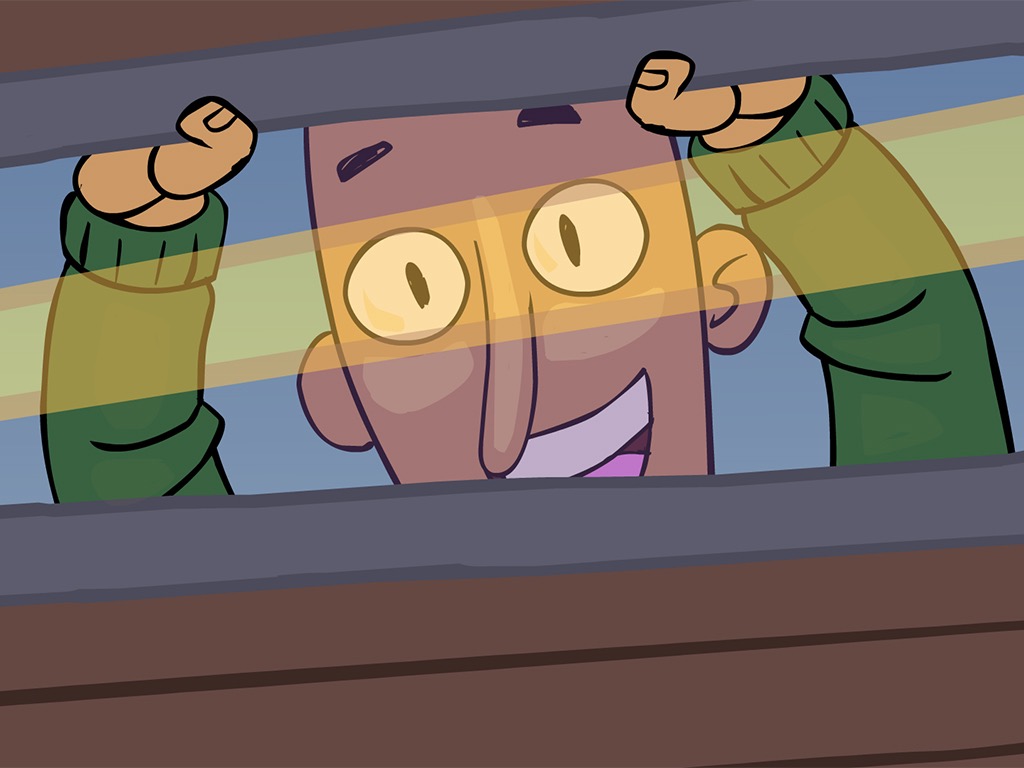 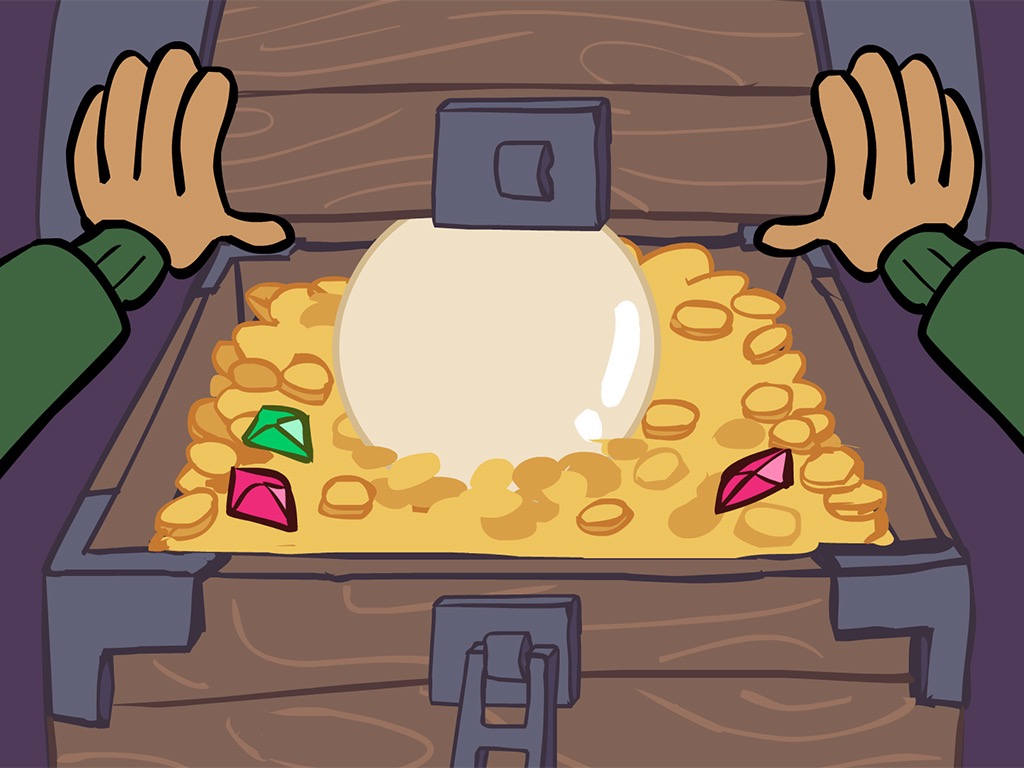 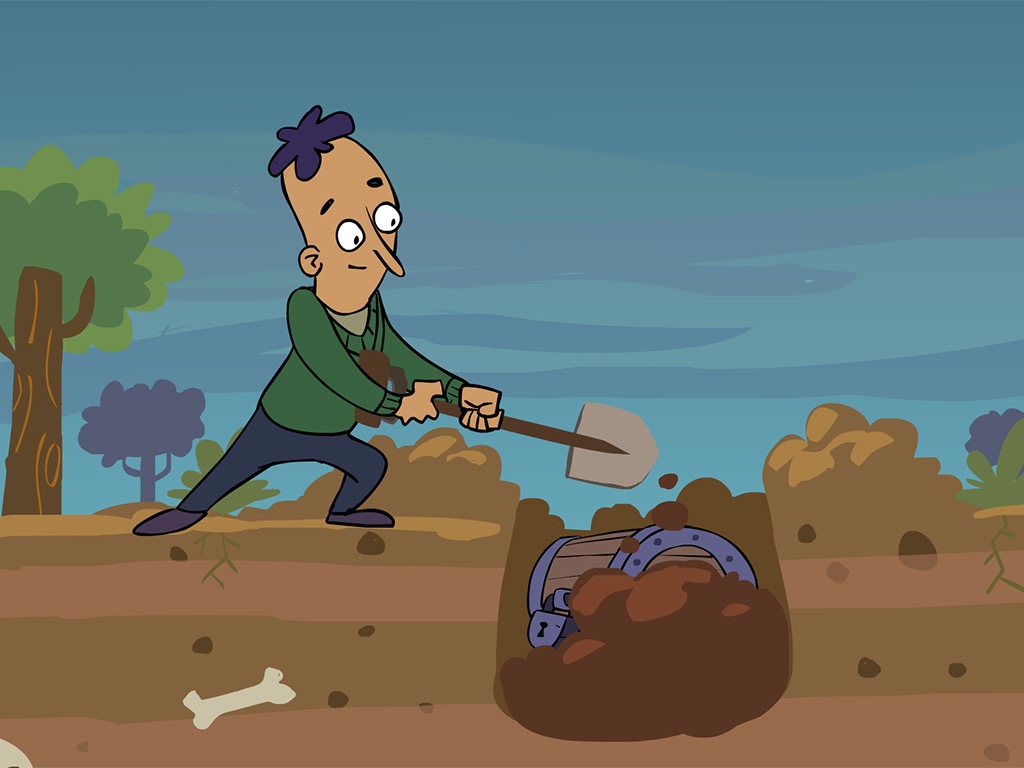 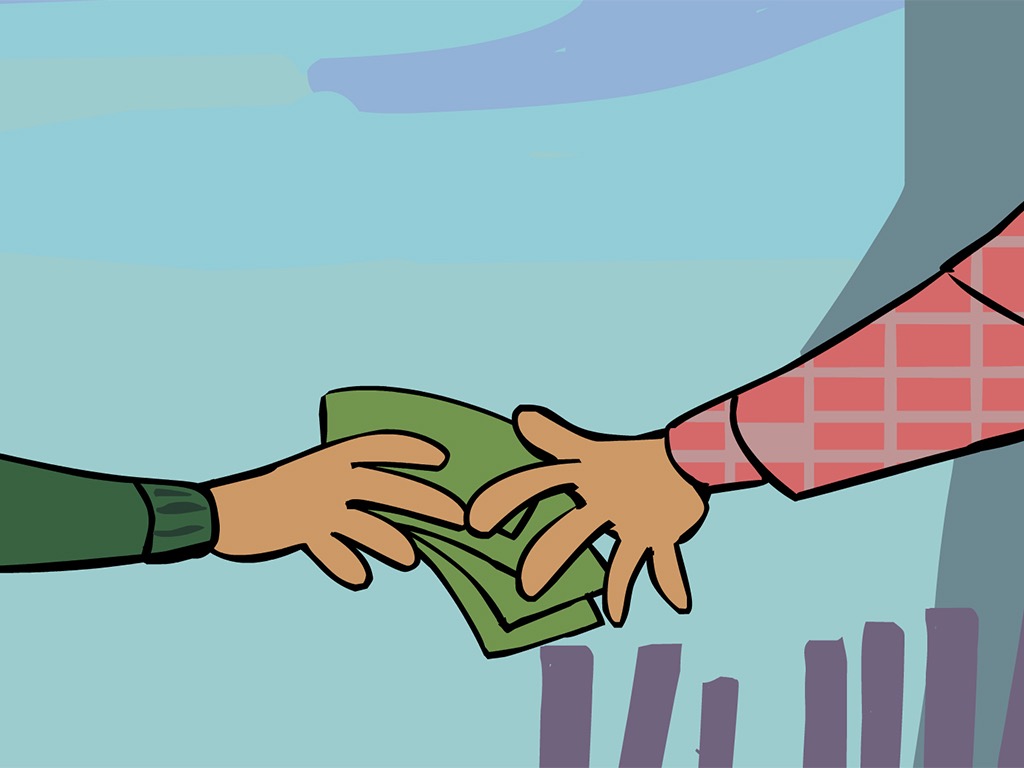 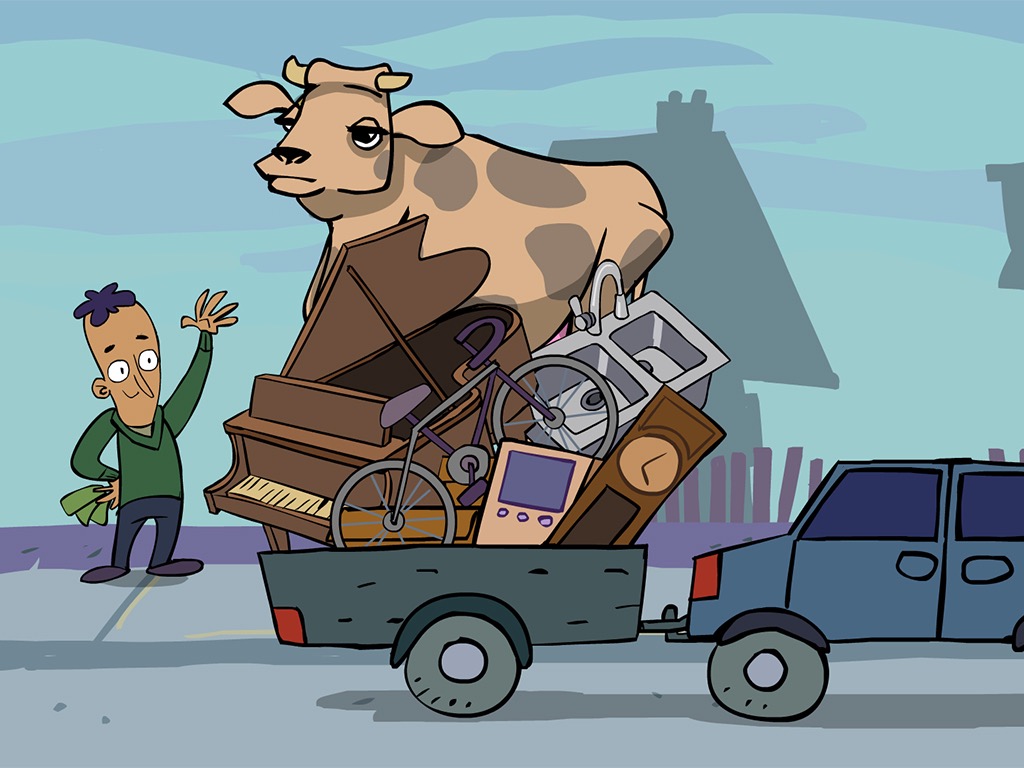 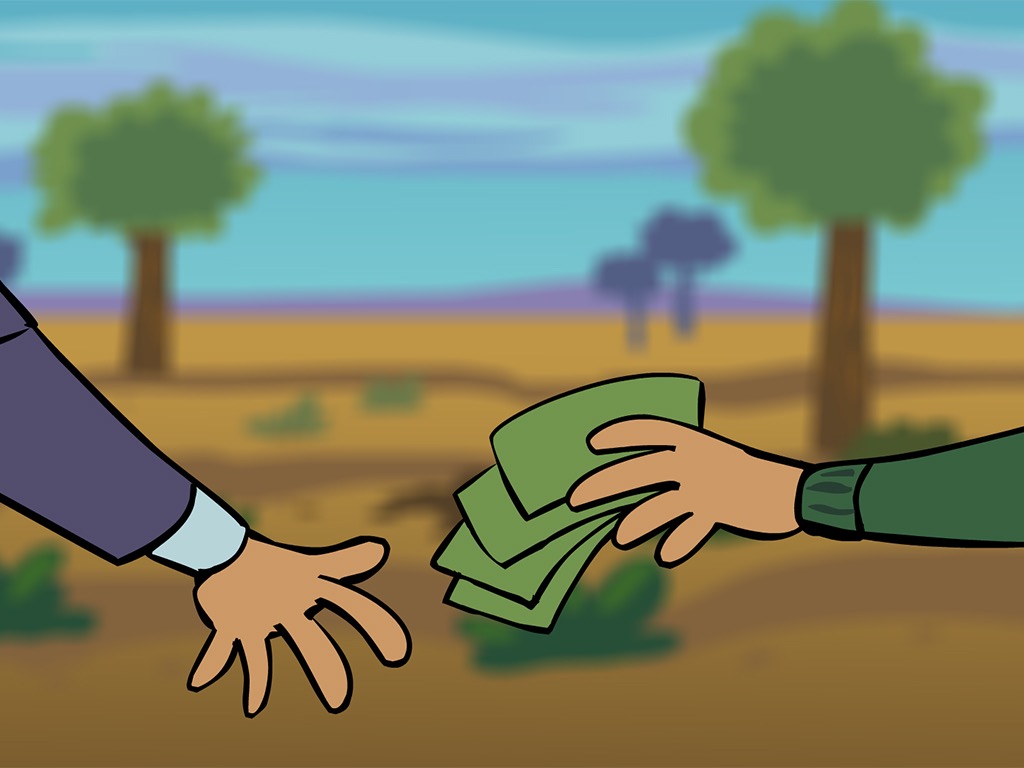 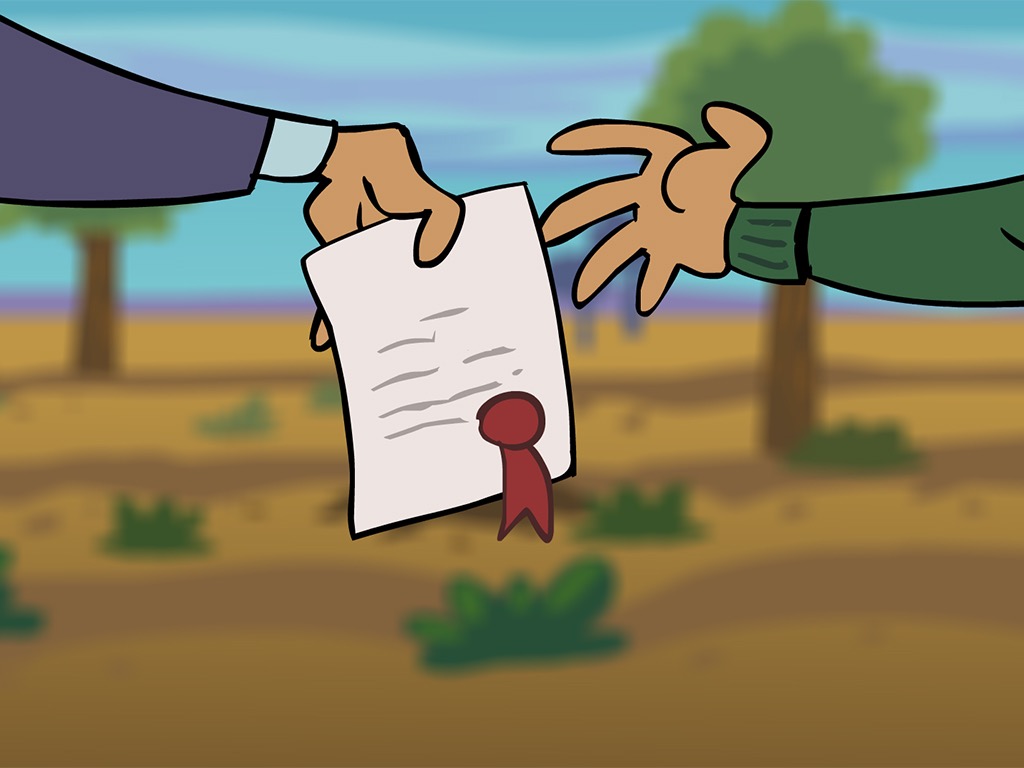 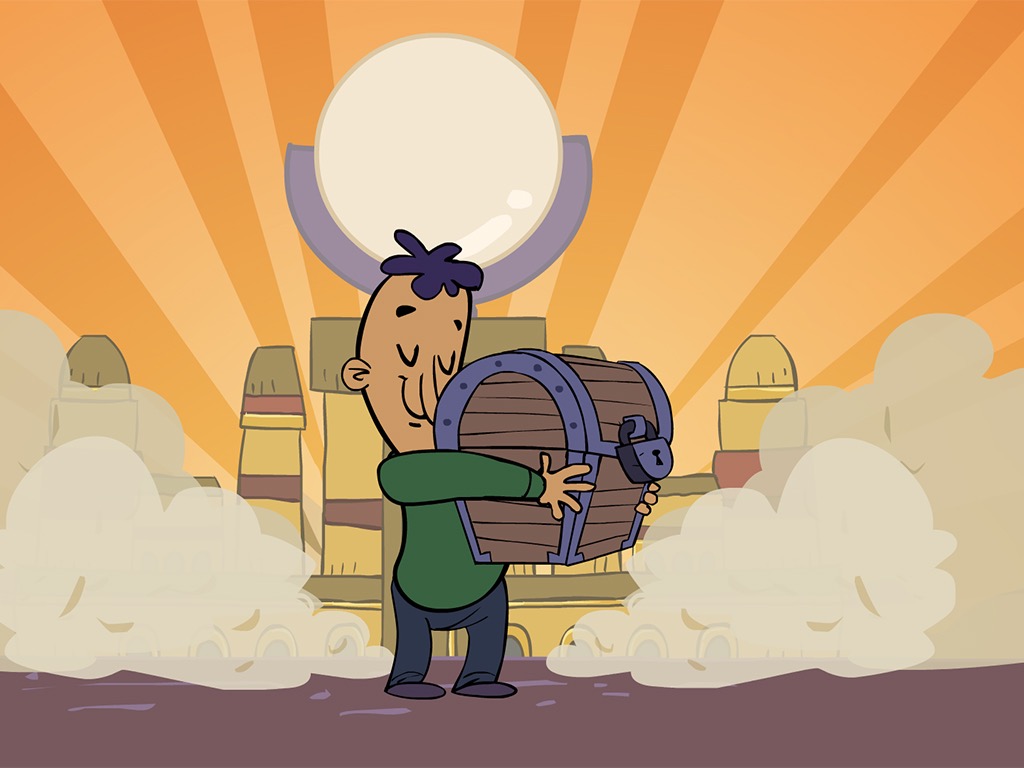 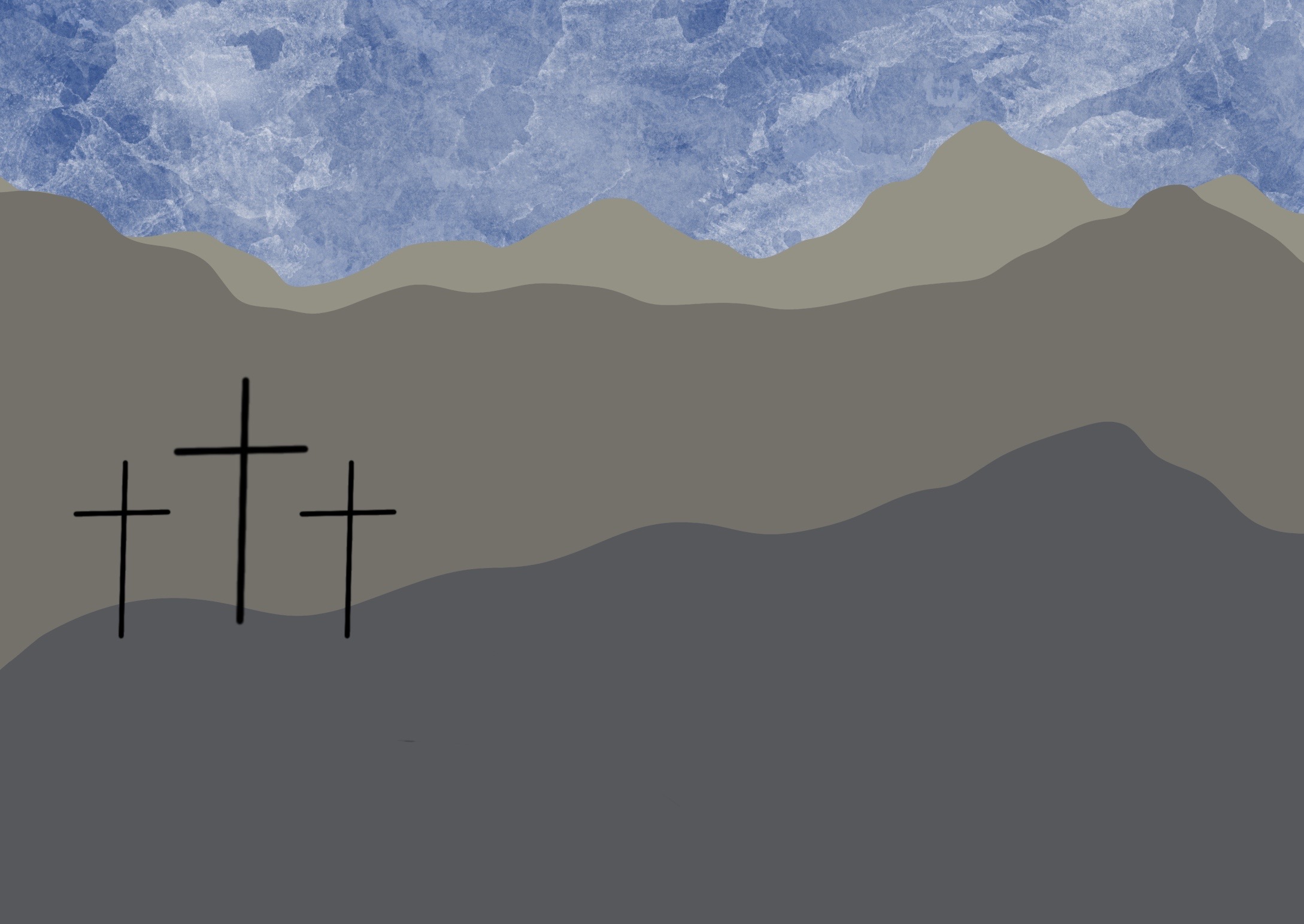 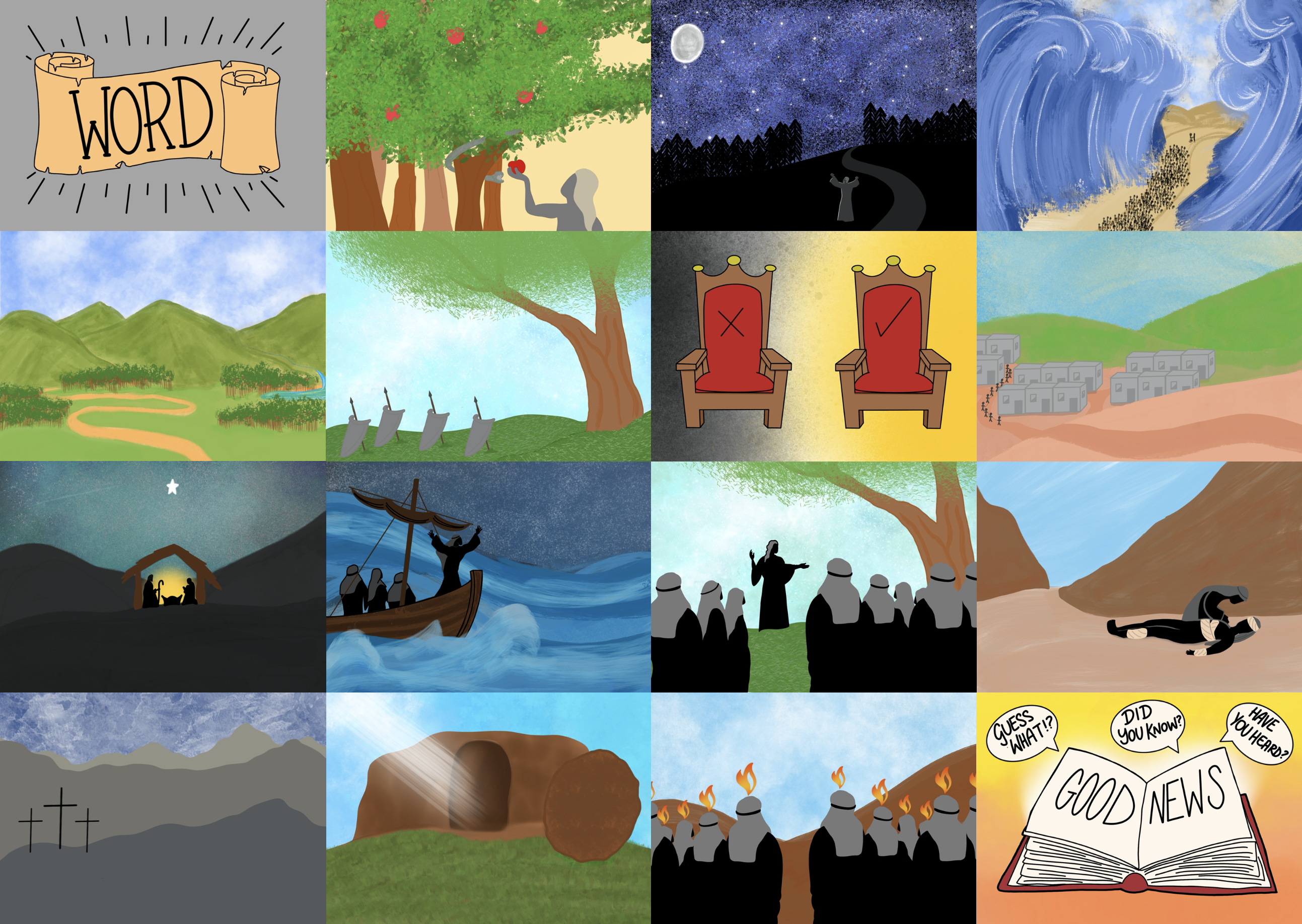 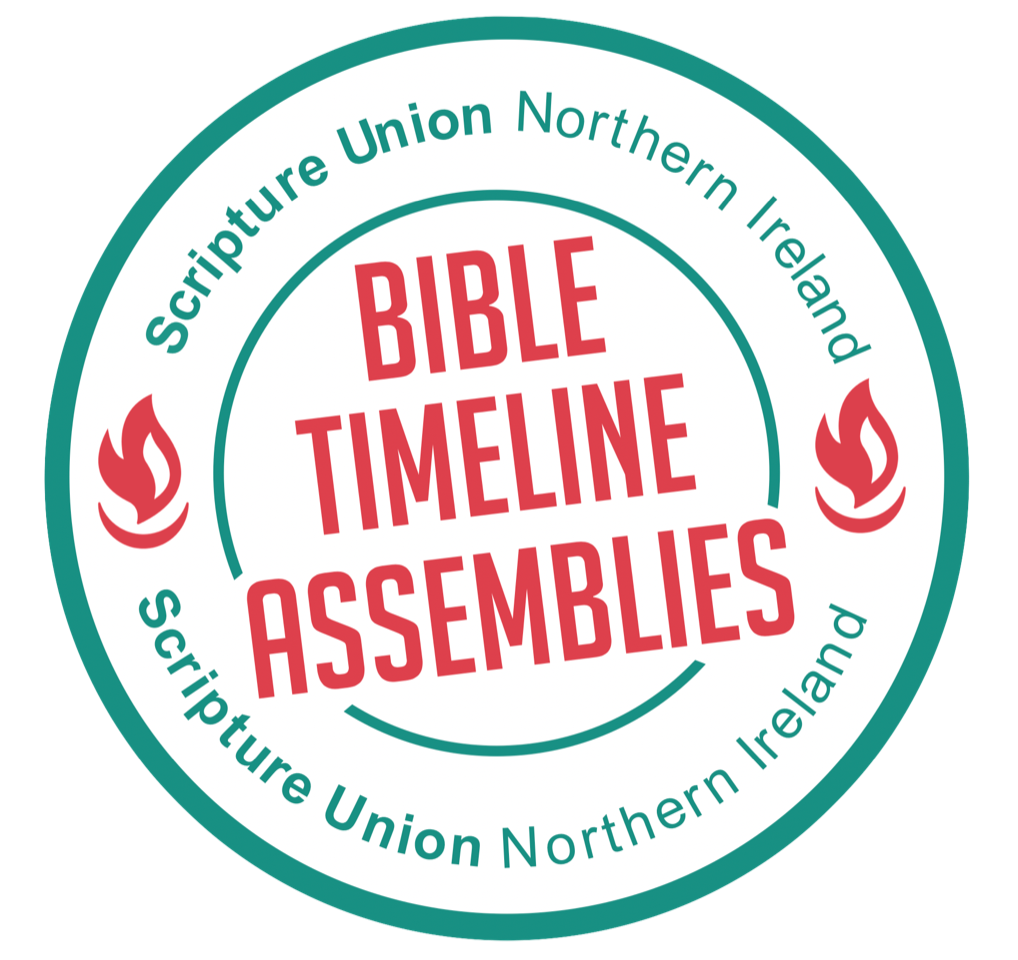 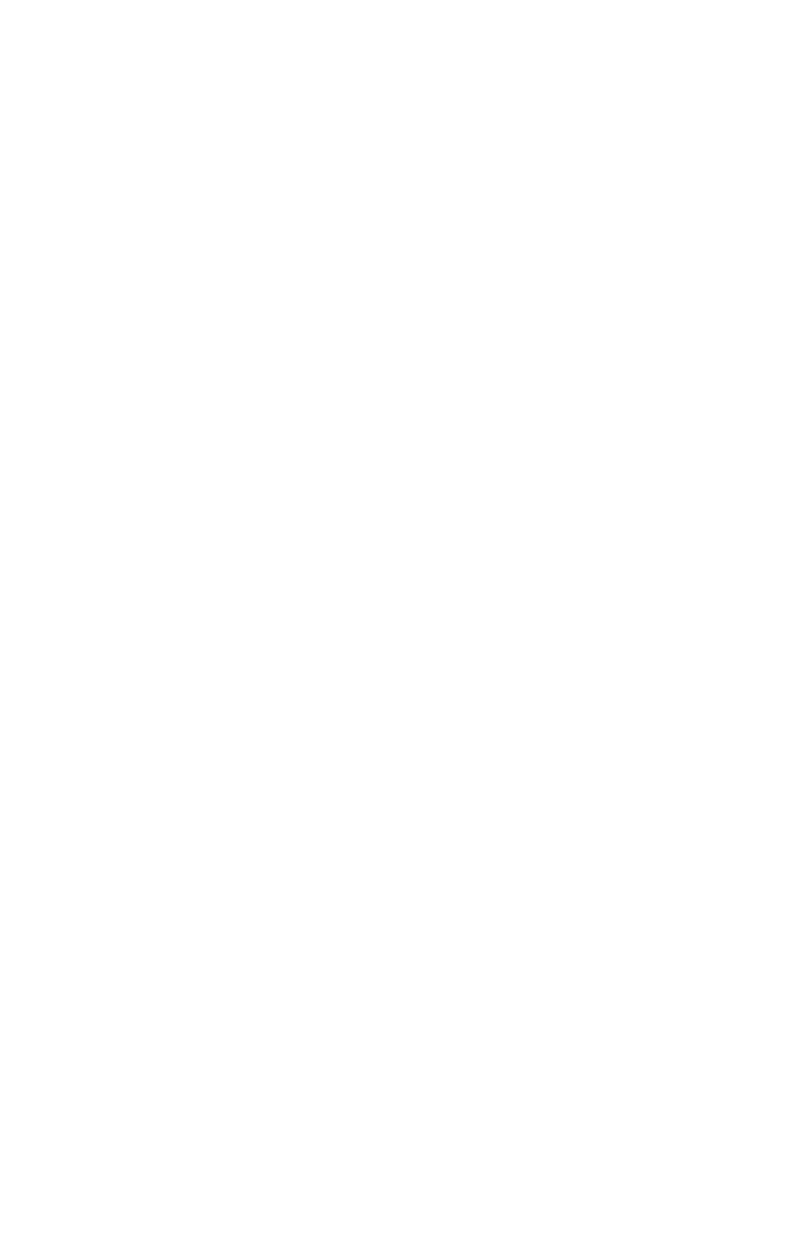